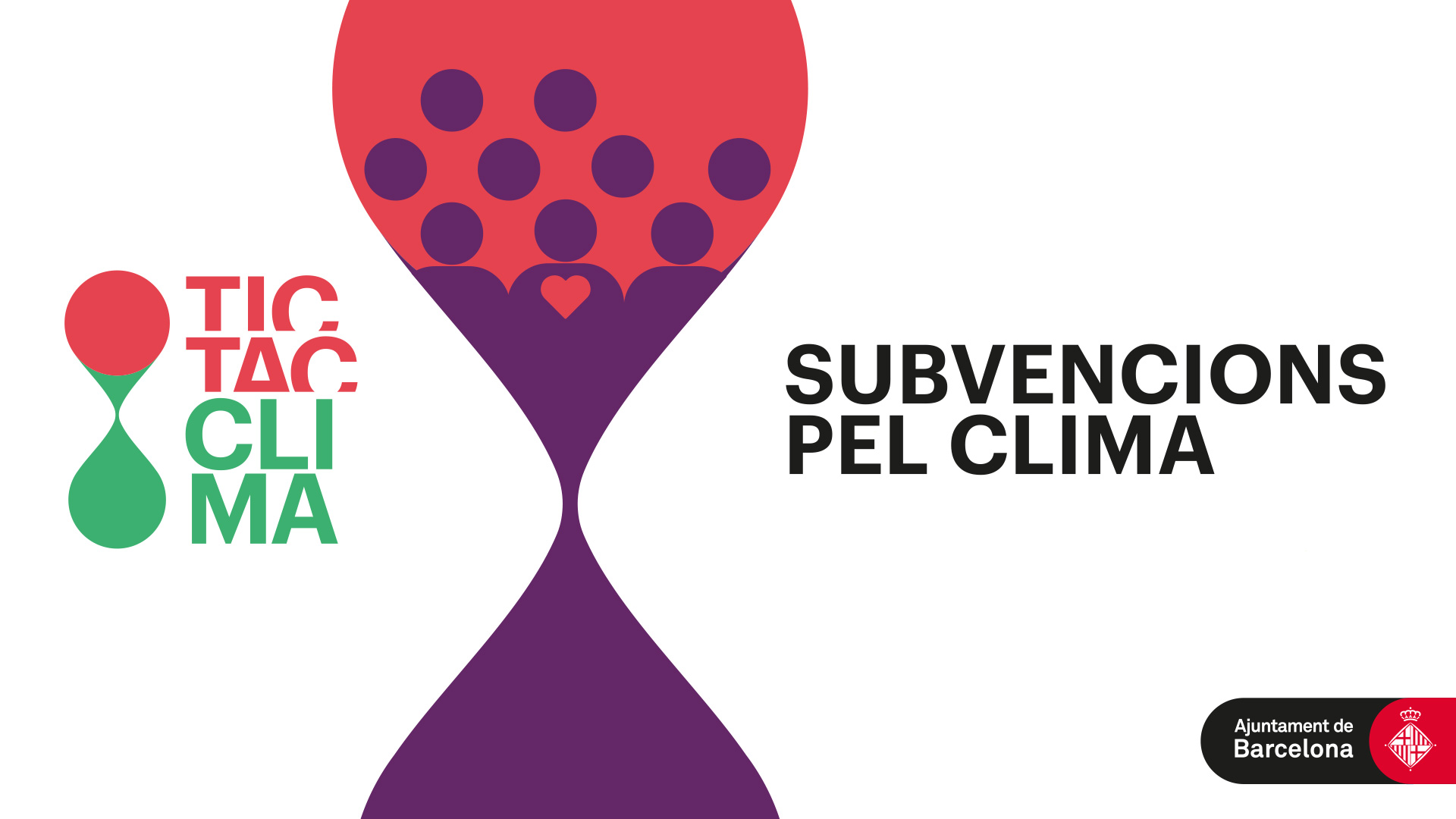 Projecte: Nom del projecte
Imatge del projecte
Logos i/o noms de les entitats que formen l’agrupació
2
Projecte: Nom del projecte
3
Projecte: Nom del projecte
4
Projecte: Nom del projecte
5